The Arthropods
You puny humans only think you are in charge!
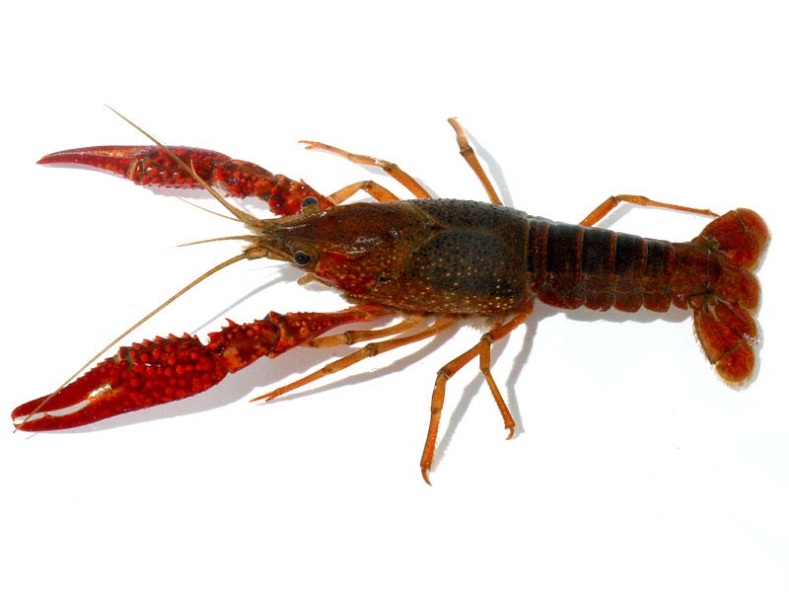 The Basics
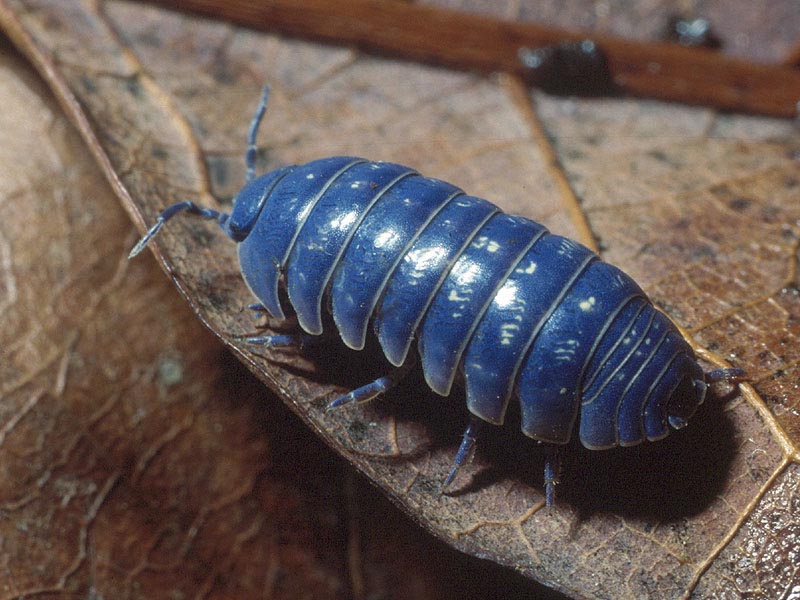 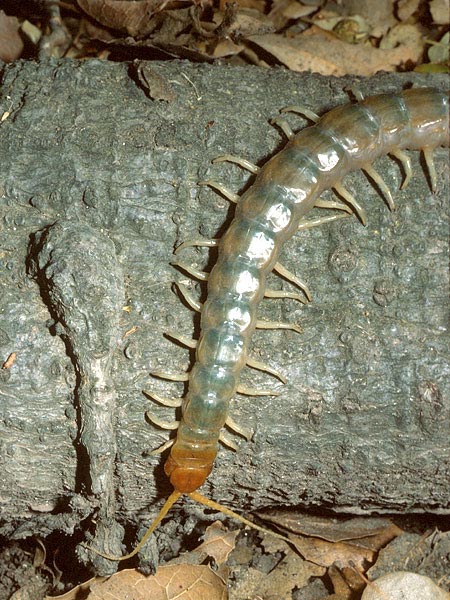 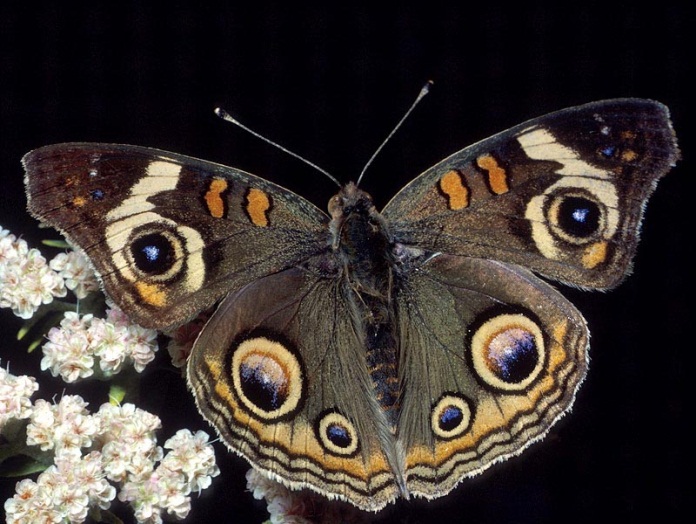 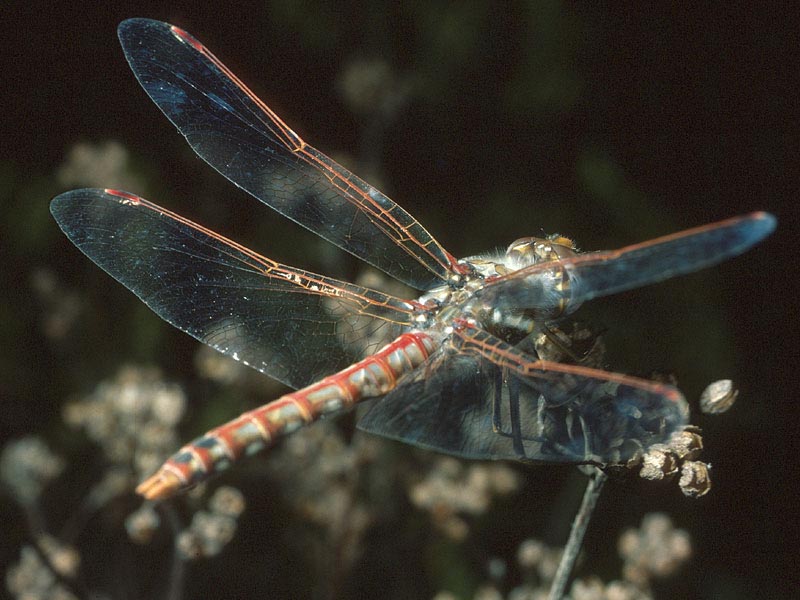 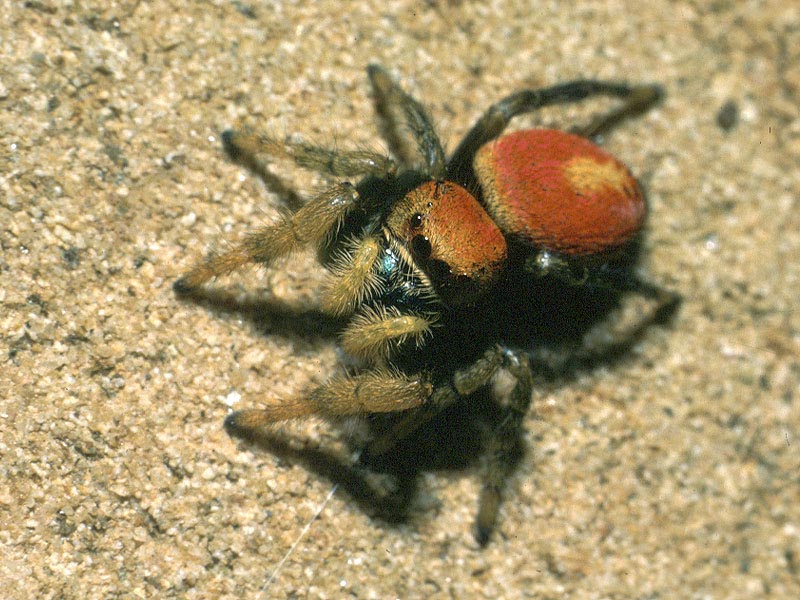 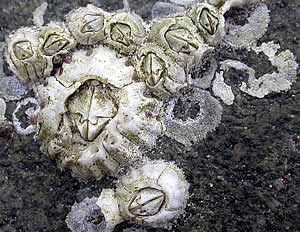 What makes an Arthropod?
Triploblastic
Bilaterally symmetrical
Segmented body
Chitinous exoskeleton
Jointed appendages
Specialization of appendages
Coelom acts as open circulatory system (hemocoel)
Growth through molting
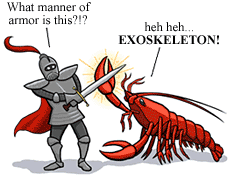 The Exoskeleton
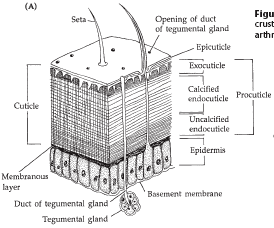 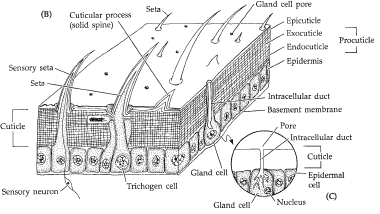 [Speaker Notes: Point out epicuticle, procuticle, tanning of proteins, waterproofing thus no cutaneous respiration]
Molting
Hardened Exoskeleton presents problems for growth
Ecdysis: removal of the exoskeleton (molting)
Jointed Appendages
[Speaker Notes: Highlight extensor and flexor muscles and contrast with vertebrate muscles]
Arthropod Muscles
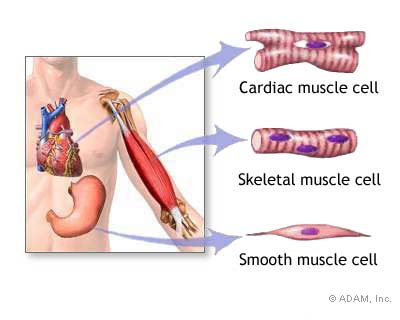 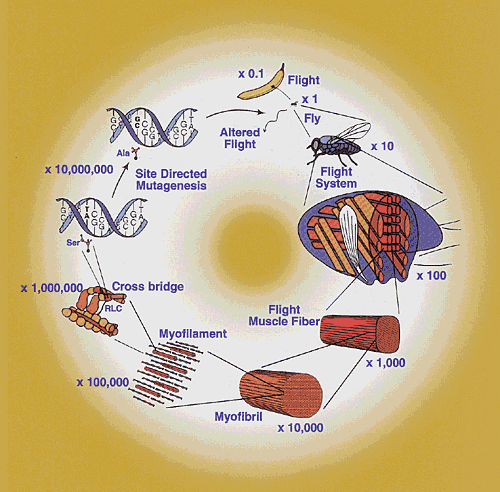 Appendage Adaptablity
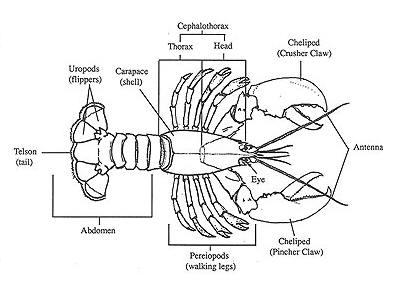 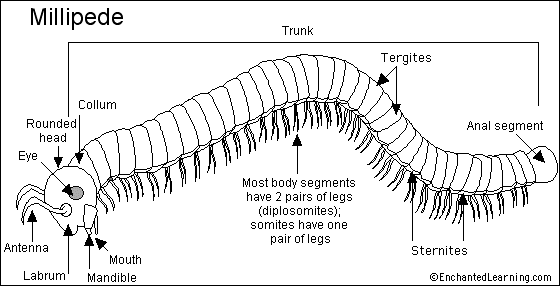 Limits to Size
The Physics of Growth
Arthropod Nervous System
“Brain” is 2-3 ganglia with specific functions.
Ganglionated ventral nerve cord.
Sense organs (sensilla) protrude out of cuticle.
Can be slit in cuticle.
Membranous drums.
Chemoreceptors with thin cuticle.
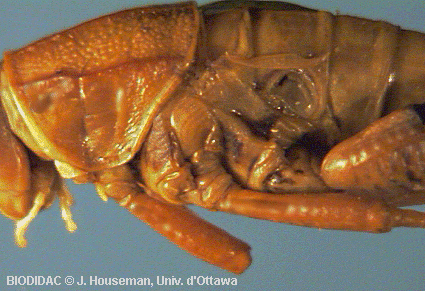 Arthropod Circulation
Circulation Cont.
Open circulatory system
Heart contains ostia
Blood= “Hemolymph”, contains white blood cells, oxygen binding pigments and some clotting factors
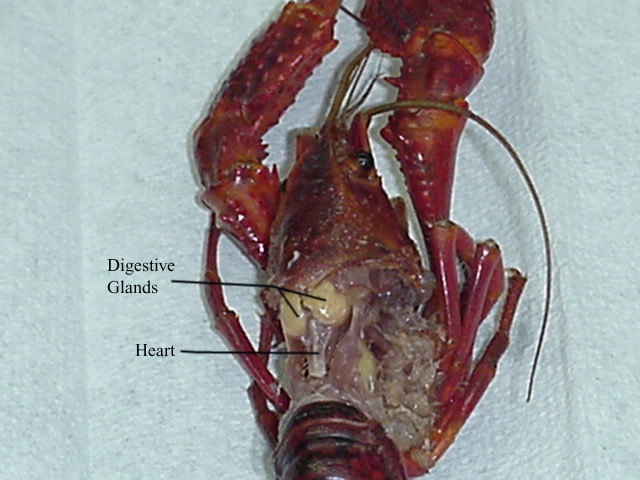 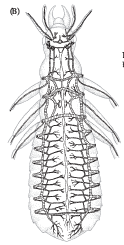 Trachea in terrestrial insects.
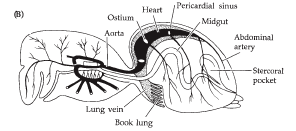 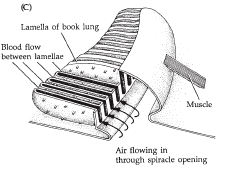 Arachnid book lung.
Arthropod Respiration
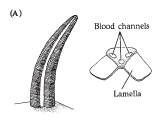 Respiratory structures depend on habitat.
Gills in aquatic animals.
Feeding and Digestion
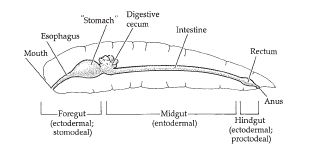 Complete gut with regional specialization.
Foregut - food intake, transport, storage, mechanical digestion (jaws, pharynx, gizzard).
Midgut - extracellular digestion, nutrient uptake (cecae, digestive gland, hepatopancreas).
Hindgut - excretion of undigested material, water reabsorption.
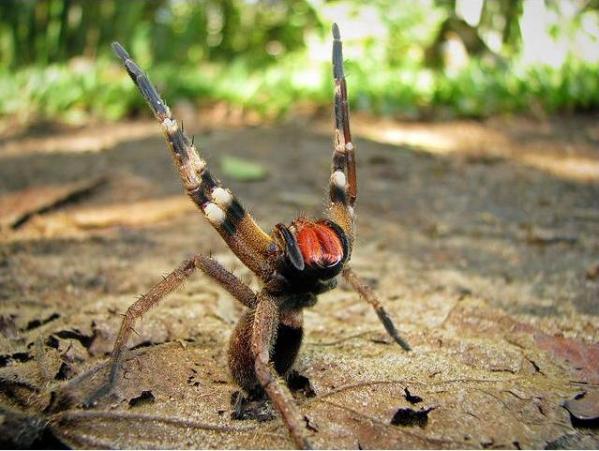 Arthropod Phylogeny and Diversity
Most diverse and populous of all phyla
Oldest land animal phyla
Over 1,000,000 named species
Estimated >10,000,000 extant species
95% fall into three major classes: Arachnida, Insecta, and Malacostraca (formerly Crustacea)
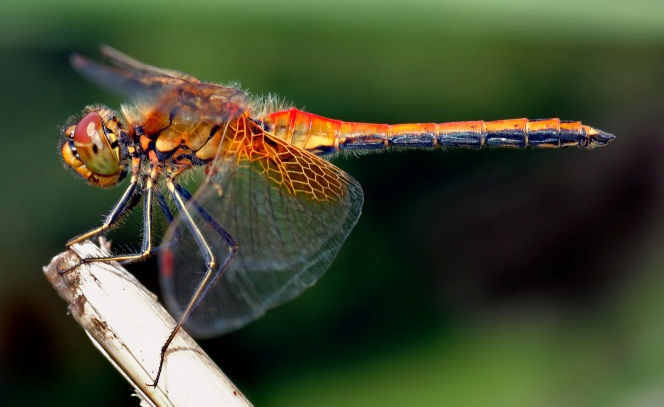 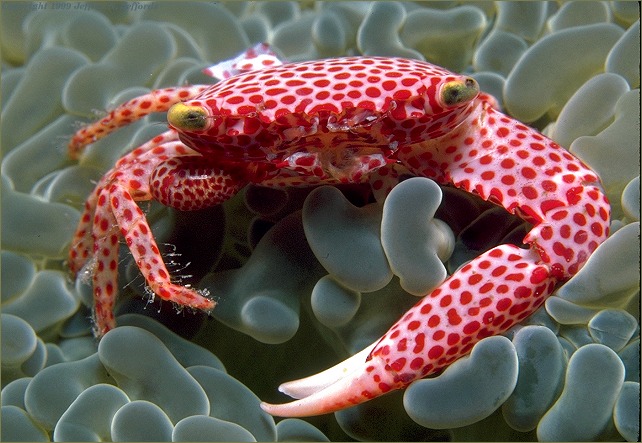 Phylogenetic scheme of the major arthropod groups and modes of head segmentation.
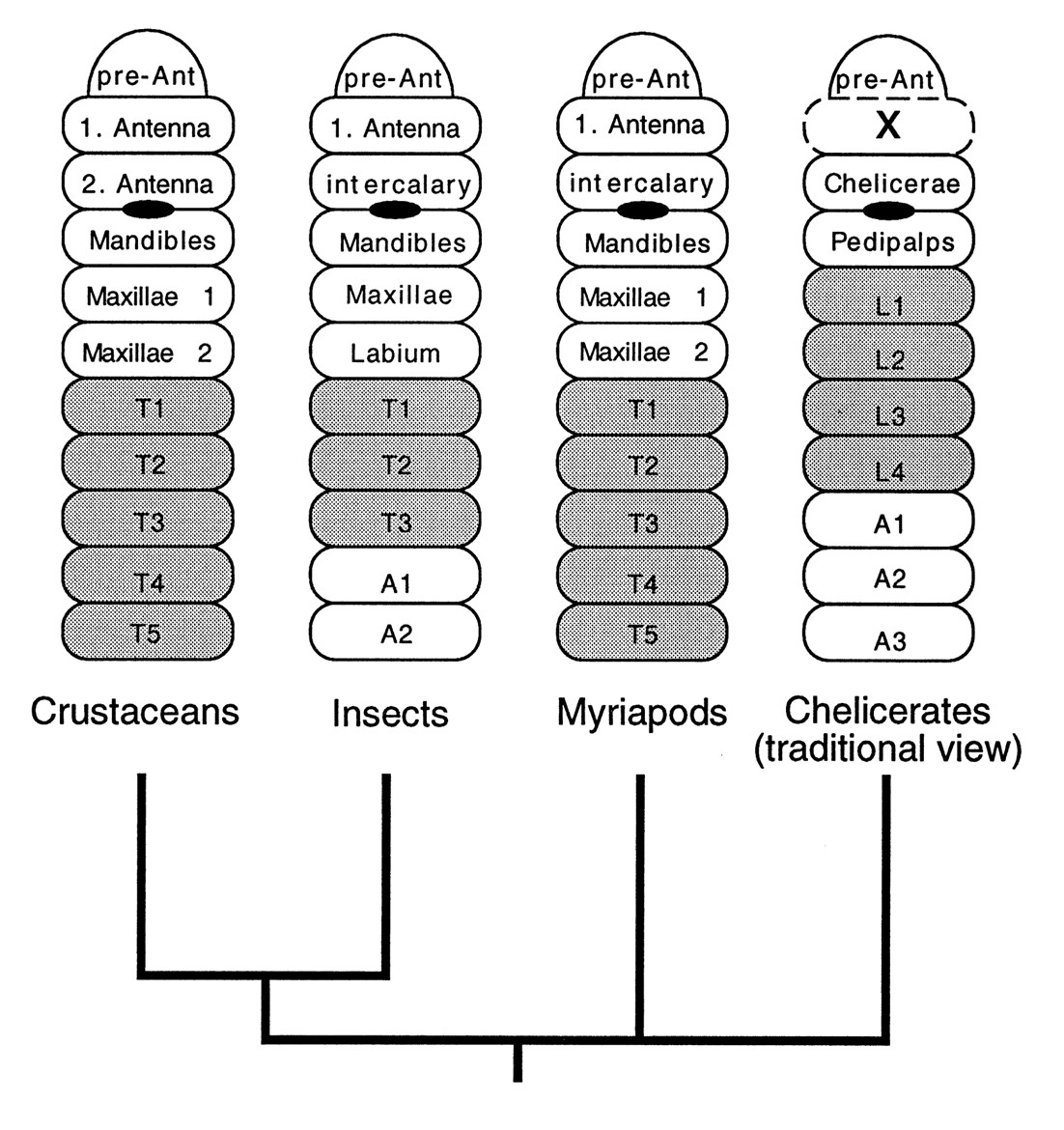 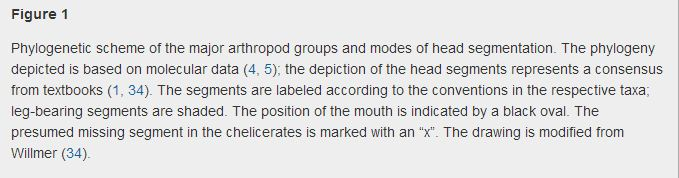 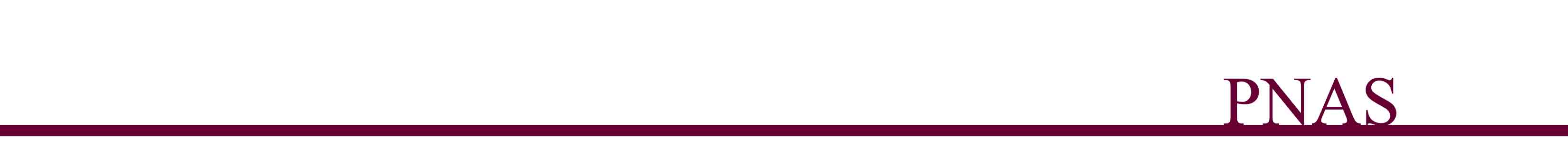 Damen W G M et al. PNAS 1998;95:10665-10670
©1998 by National Academy of Sciences
[Speaker Notes: Phylogenetic scheme of the major arthropod groups and modes of head segmentation. The phylogeny depicted is based on molecular data (4, 5); the depiction of the head segments represents a consensus from textbooks (1, 34). The segments are labeled according to the conventions in the respective taxa; leg-bearing segments are shaded. The position of the mouth is indicated by a black oval. The presumed missing segment in the chelicerates is marked with an “x”. The drawing is modified from Willmer (34).]
Class Arachnida
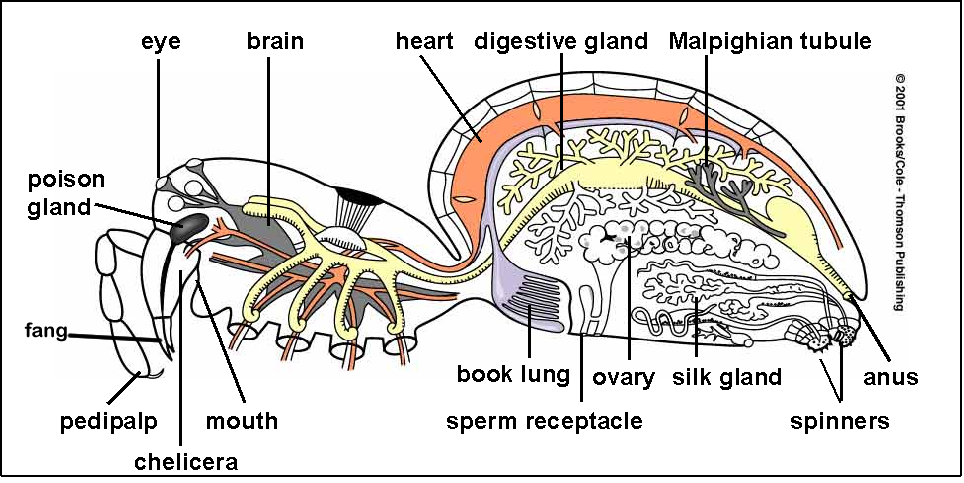 Body regions combined into groups (tagmata): abdomen and cephalothorax
Limb arrangement: Chelicerae, pedipalps, 4 pairs of walking legs
No antennae or mandibles
Poison glands 
Externally liquefy food and suck it up 
Most adapted for land of Arthropods
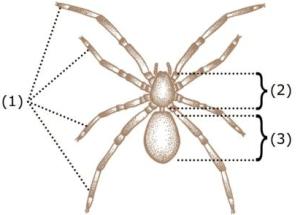 Set of 6-8 simple eyes
Sensory setae
Development and Life Cycle
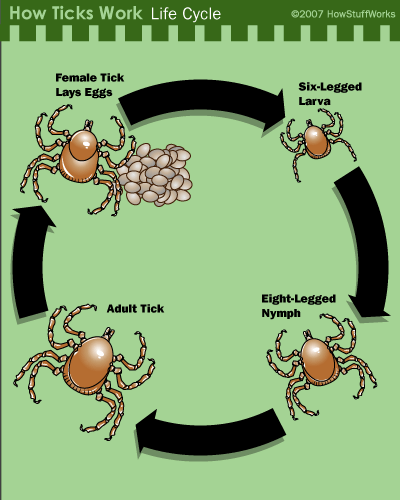 Major Orders of Arachnids:
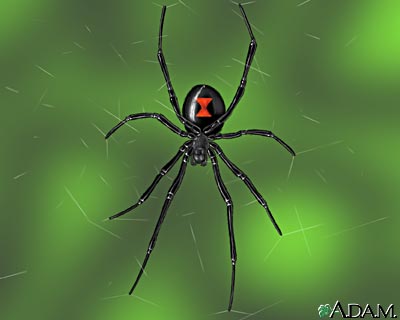 Araneae: Spiders
Scorpionida: Scorpions
Opiliones: Harvestmen
Acari: Ticks and Mites
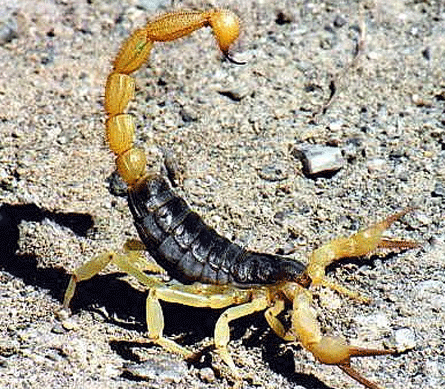 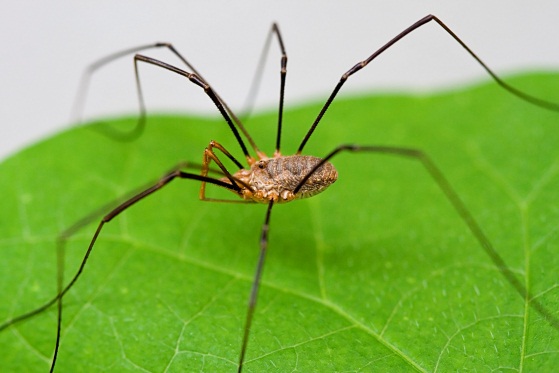 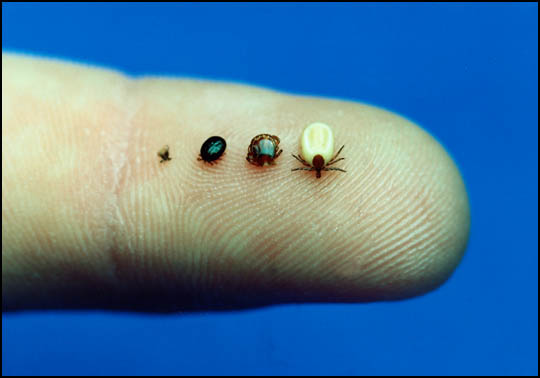 Class Insecta
More species of insects than all other classes of animals combined
Three pairs of walking legs
Two pairs of wings
Three tagmata: head, thorax and abdomen
Large paired compound eyes
Three ocelli: light sensing pits
Gas exchange through spiracels connected to tracheae
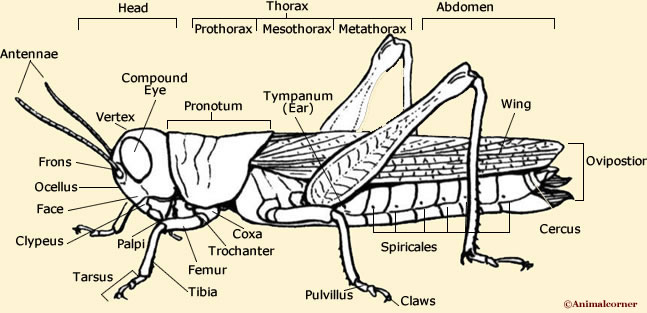 Insect Development
Holometabolous Metamprphosis
Hemimetabolous Metamorphosis
Diversity: Too big to count!!!
27 Major Orders!
Order Orthopetra: grasshoppers, crickets and cockroaches
Order Lepiodoptera: Moths and butterflies
Order Diptera: true flies
Order Hymenoptera: Ants bees and wasps
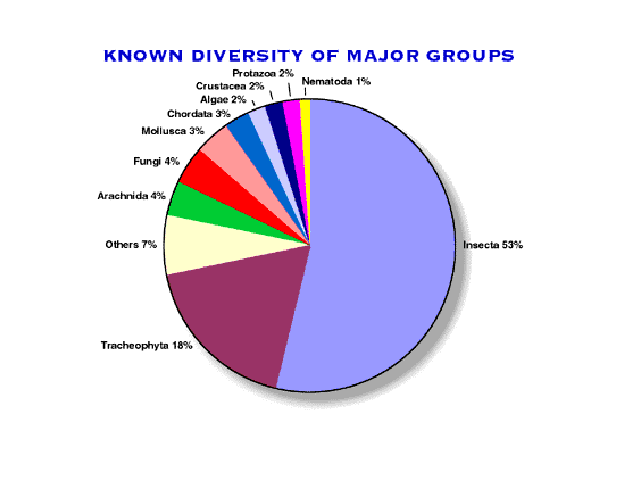 Class Malacostraca
Two pairs of antennae
Paired mandibles with maxillae
Most segments bear appendages
Fused rostrum at the cranial end
Tail=telson and uropods
Head and thoracic regions fused into carapace
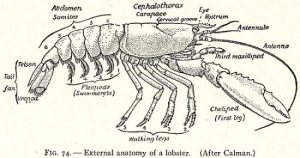 Development and Lifecycle
Fertilized egg hatches into nauplius larva
Series of molts leads to development into an adult
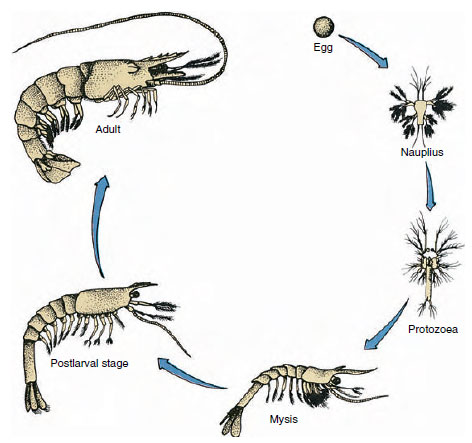 Malacostracan Diversity
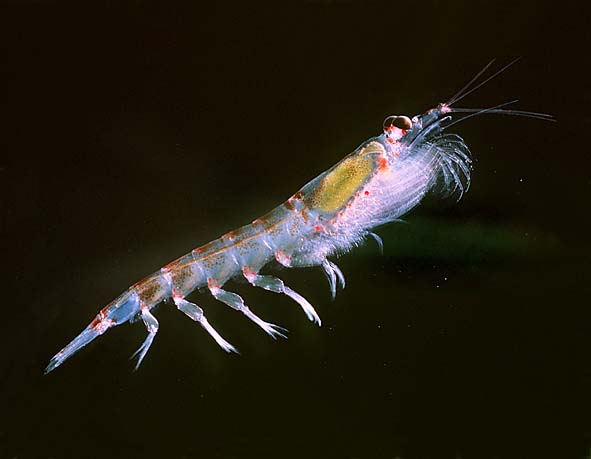 Order Isopoda: sow bugs and pill bugs
Order Euphausiacea: krill
Order Decapoda: shrimp, crabs and lobsters
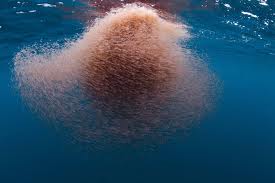 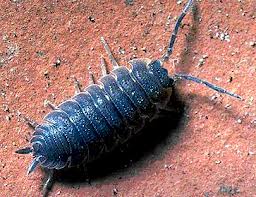 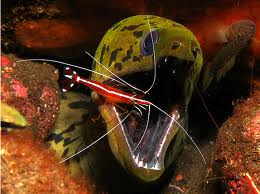 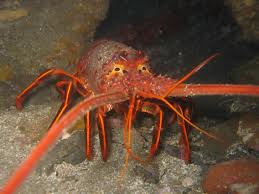